Prompt pulse impact
Assumes 3 ms tail (although visible to 5 ms)
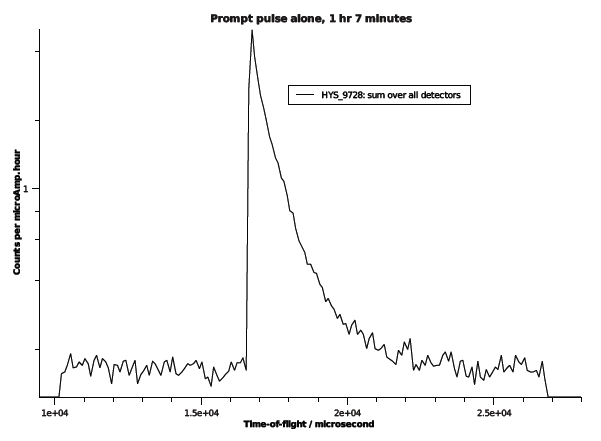